Этимология на службе орфографии
Участники: Савченко Ольга Александровна Рединская Ольга ЯковлевнаУстинцова Жанна Геннадьевна
Дорогие ребята!Приглашаем вас в увлекательное путешествие по стране 
                      Этимология
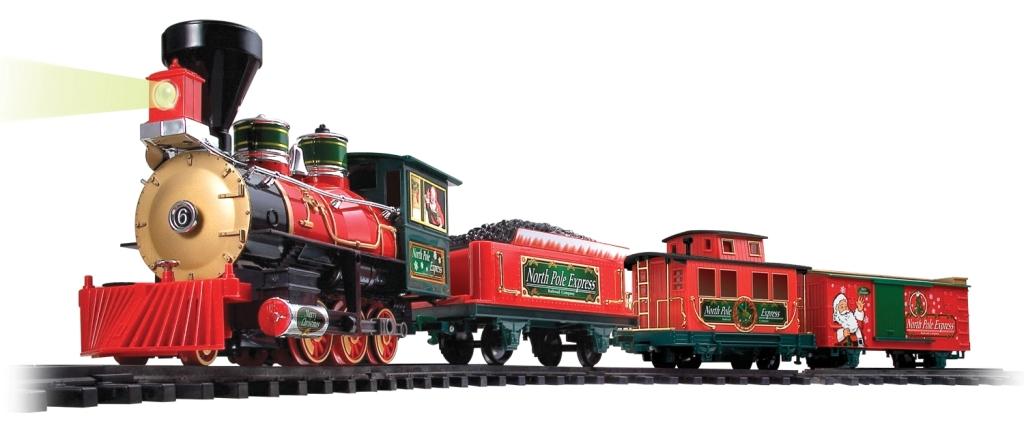 Спешите, ребята, спешитеВ страну Почемучек попасть.Спешите, скорее спешитеСвои нам вопросы задать.Как связано слово капустаС твоей и моей головой?И почему часть одеждыМы называем полой?Быть грамотным очень приятно.А чтоб без ошибок писать,Должны вы, ребята, о словеИсторию жизни узнать.Мы ждем вас! Скорей приходите!Ответы на ваши вопросы у нас на уроке найдите!
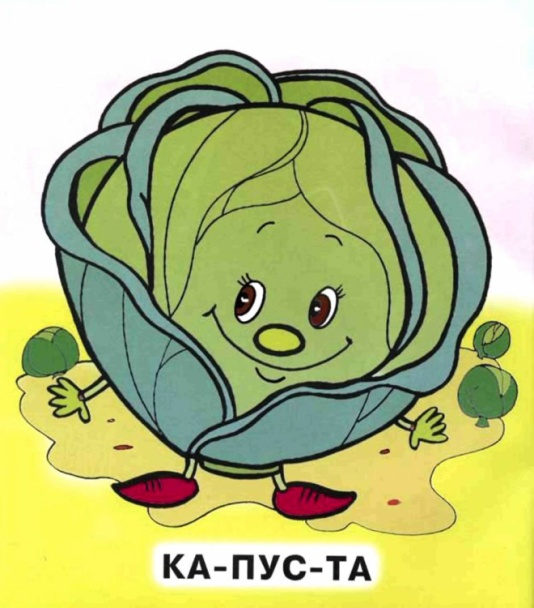 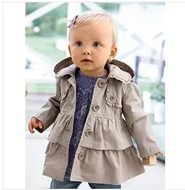 Вы удивитесь, но ведьма, медведь и невеждаЖивут в одной избе.И если захотите, расскажут о себе
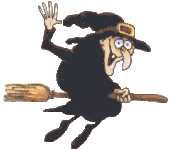 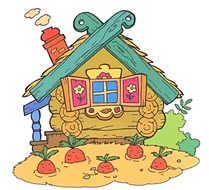 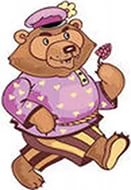 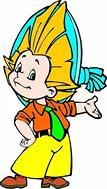 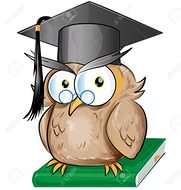 Ведьма – ведать, знать
Невежда – мало знающий человек
Медведь – ведает, знает, где мёд


           Ведать-знать
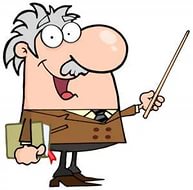 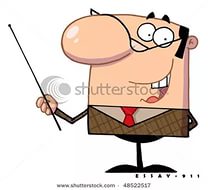 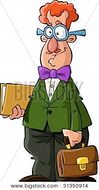 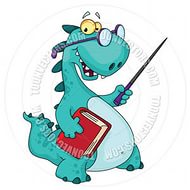 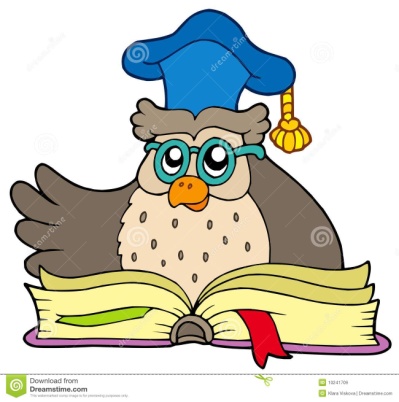 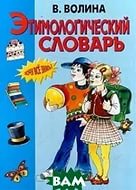 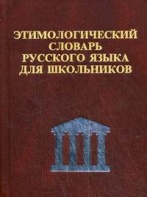 А чтобы путь познания Был приятен вам,Доверьтесь в путешествии Различным словарям
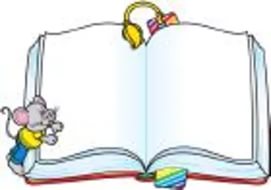 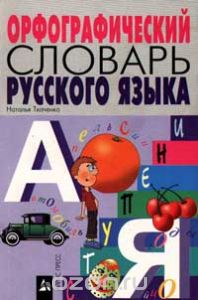 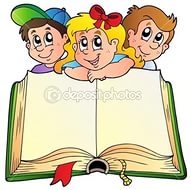 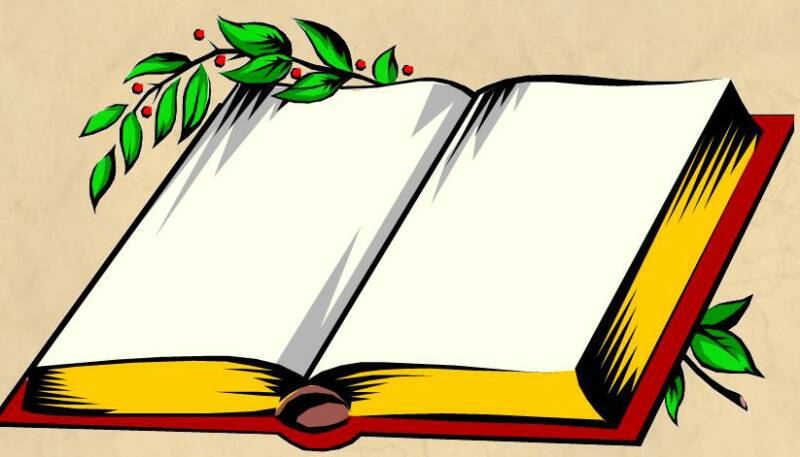 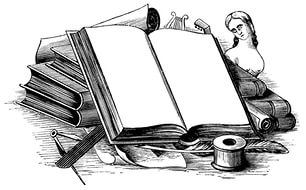 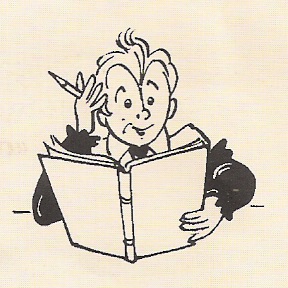 ЦЕЛЬ РАБОТЫ: рассмотреть особенности  взаимосвязи этимологии с орфографией, лексикой и фразеологией, а также степень  влияния этой науки на данные разделы языка.
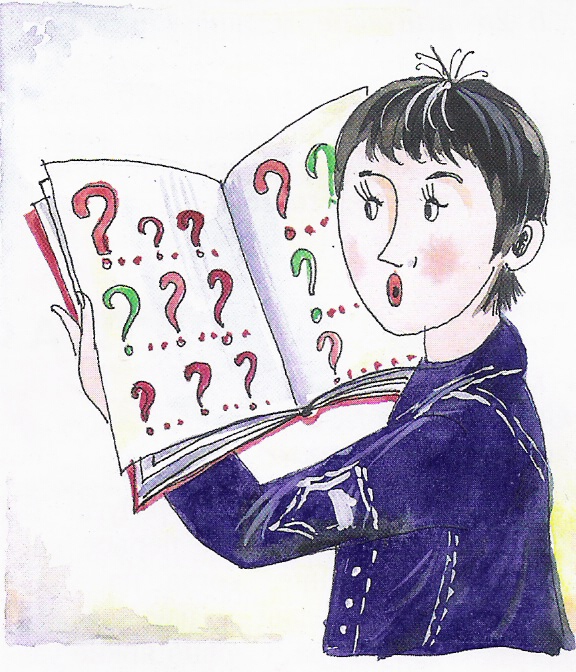 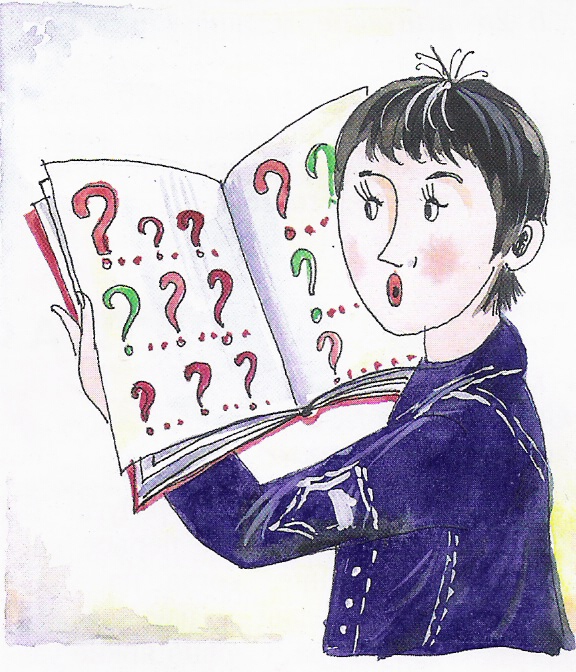 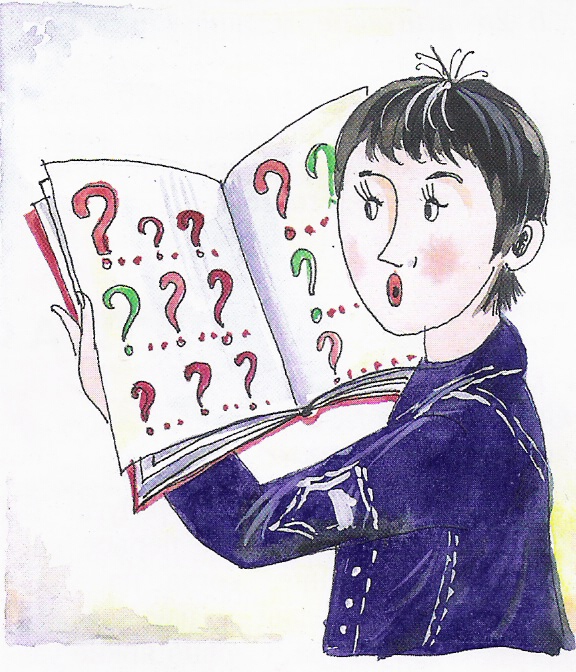 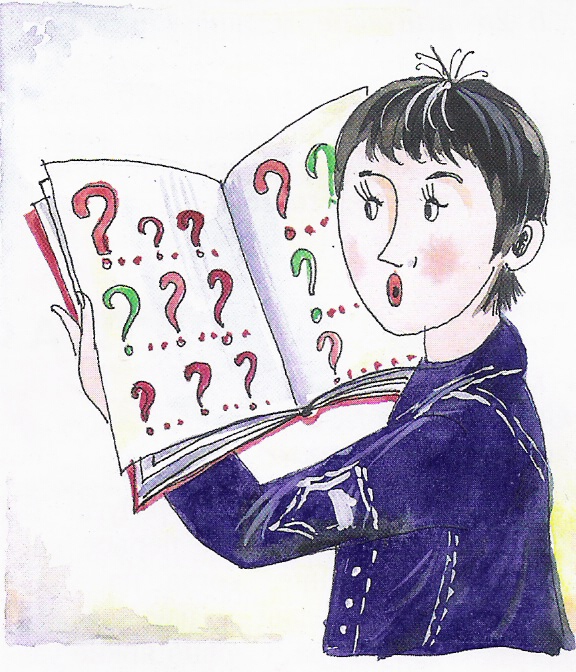 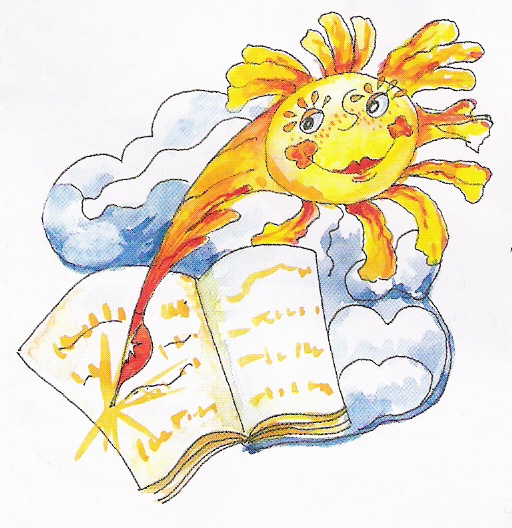 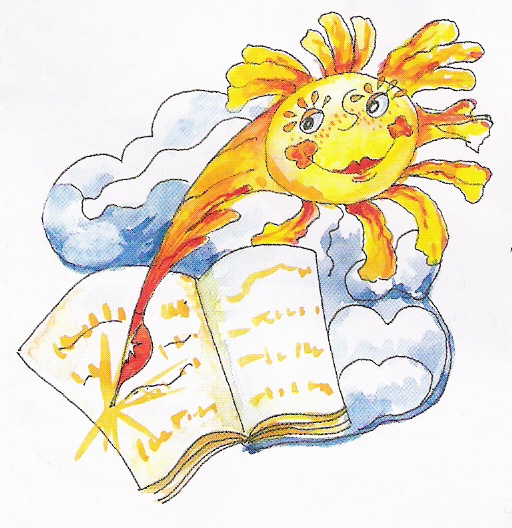 ЗАДАЧИ:

Наше исследование было призвано решить следующие задачи:
Собрать соответствующий лексический материал.
Проанализировать его с точки зрения этимологии.
Выявить особенности материала соответствующего периода, найти сходства, влияния и различия. 
Сделать выводы об этимологии русской  лексики.
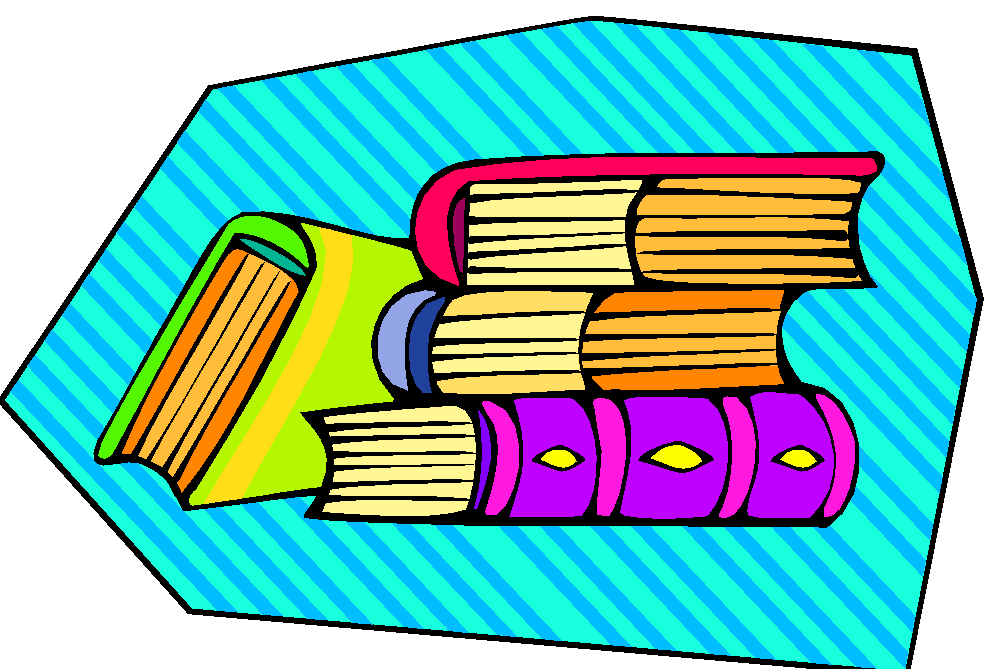 Учащиеся 6 класса разбились на три группы и получили задание провести исследование со словарями:
2.лексики
1.орфографии
3.фразеологии